It’s Official … TomAlberTron
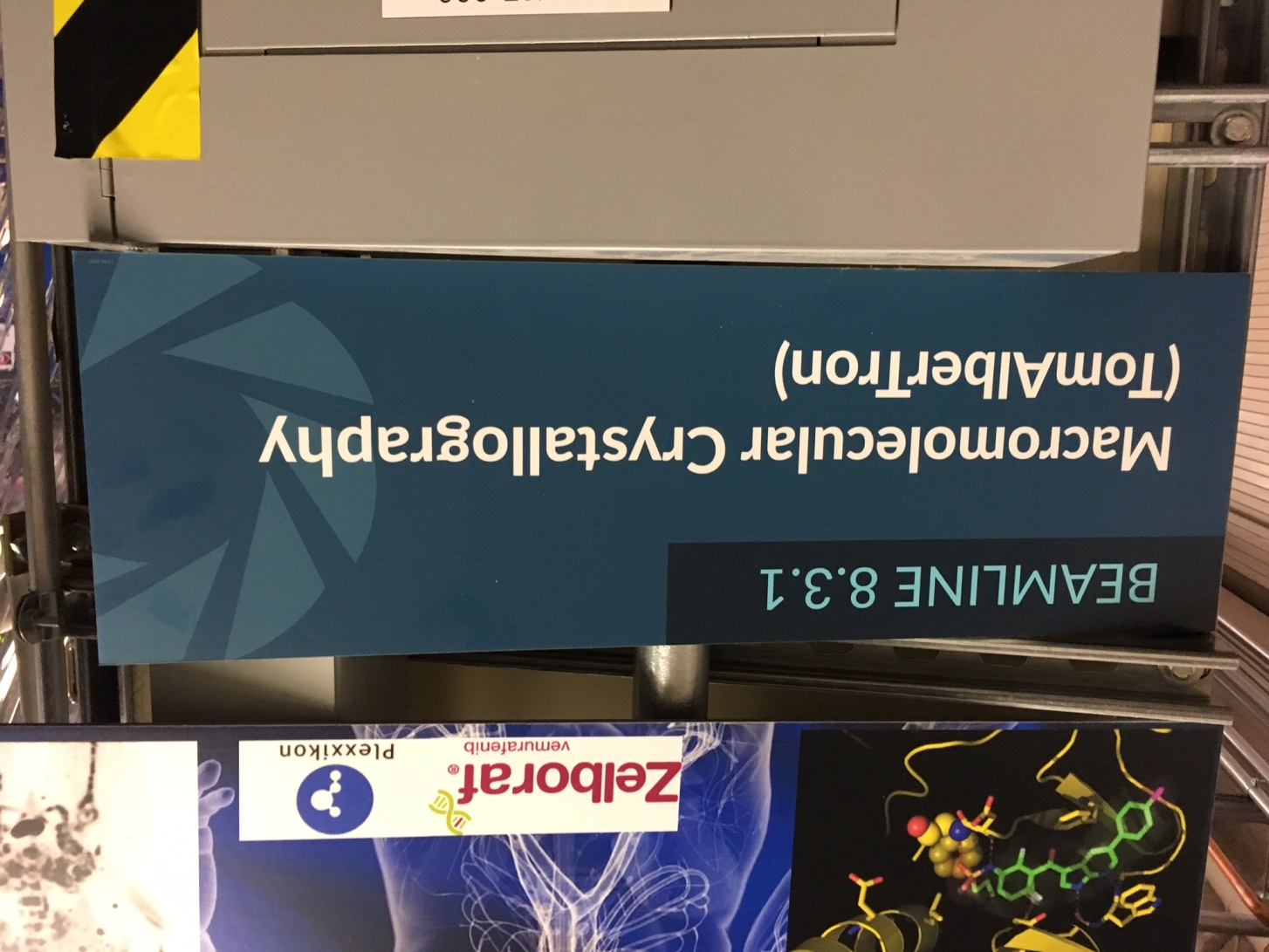 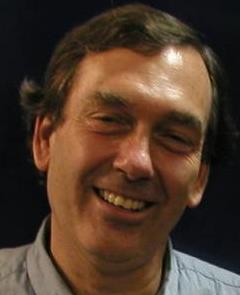 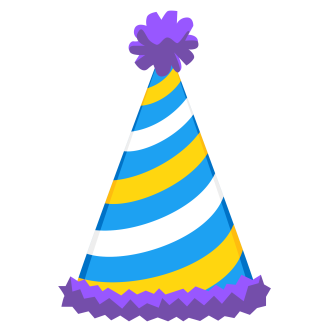 Meigs
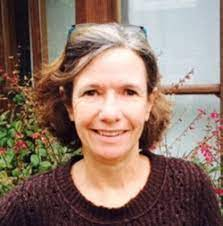 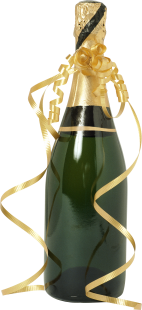 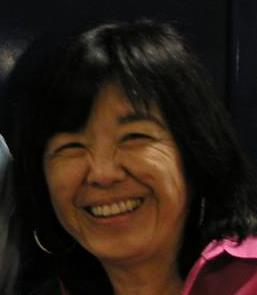 Burnett
Tanamachi
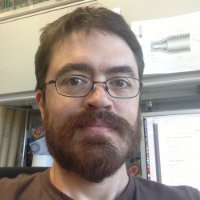 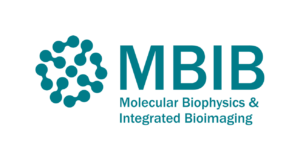 1
Classen
Science highlights: 2020 Nobel Chemistry
Doudna 
CRISPR PDBs
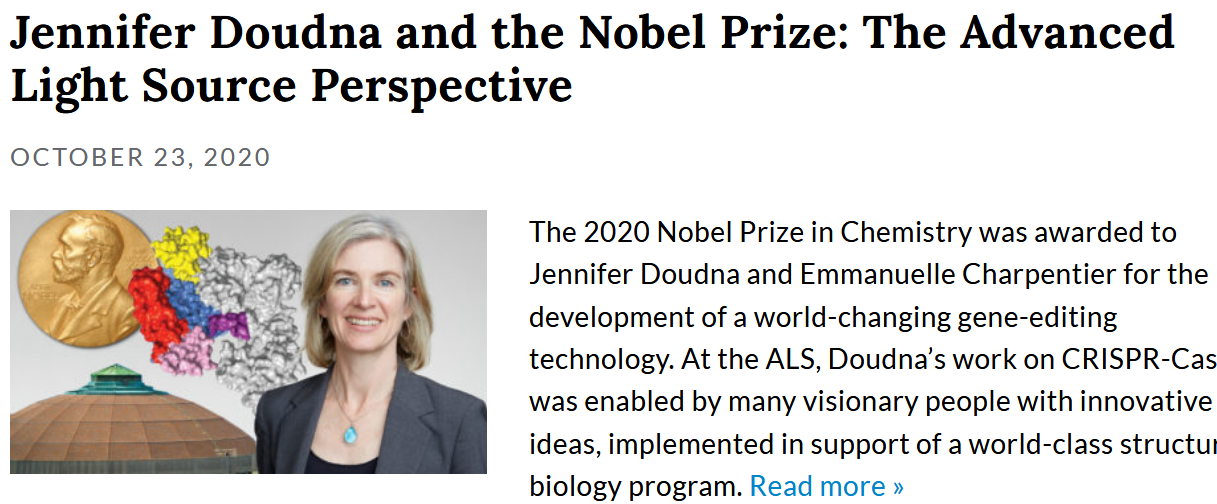 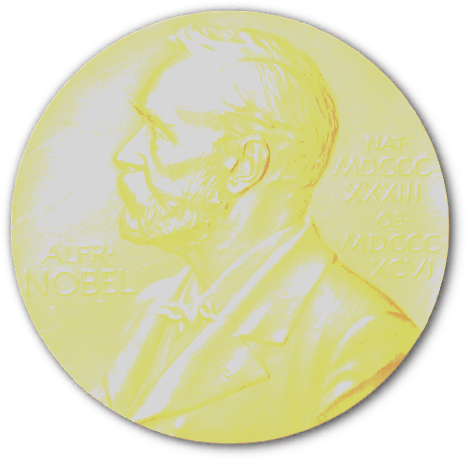 6
8.3.1
6
cryoEM
2
SLS
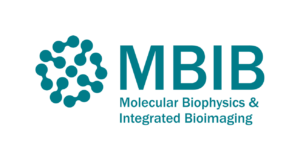 2
Science Highlights: COVID-19
COVID protection:
 nanobody aerosol
UCSF-Oxford SARS-CoV-2
 fragment screen
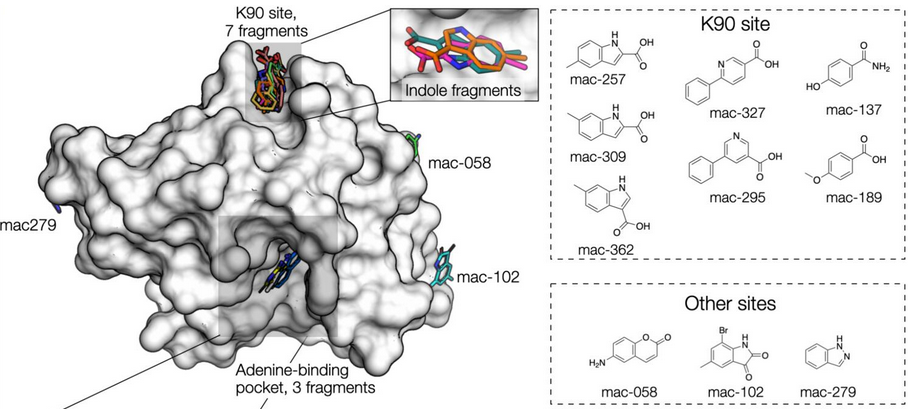 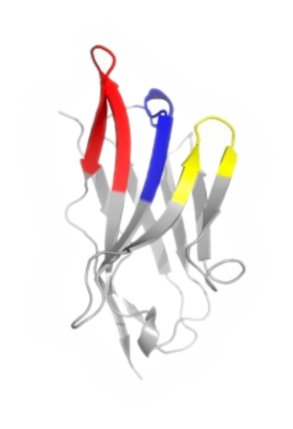 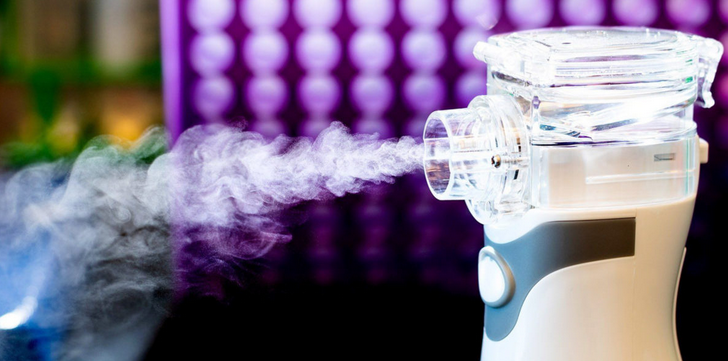 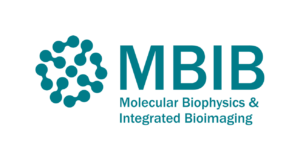 3
Schoof et al., Science 370 (2020)
Schuller et al., Science Advances 7 eabf8711 (2021)
TomAlberTron’s User Community
1000+ users, 60+ institutions
PRT investment: $16 M since 2001
Return: 1826 PDB  720 pubs   250 hi-impact
        $132+ M (NIH)
		$935+ M (Plexxikon)
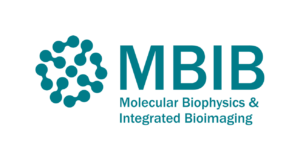 4
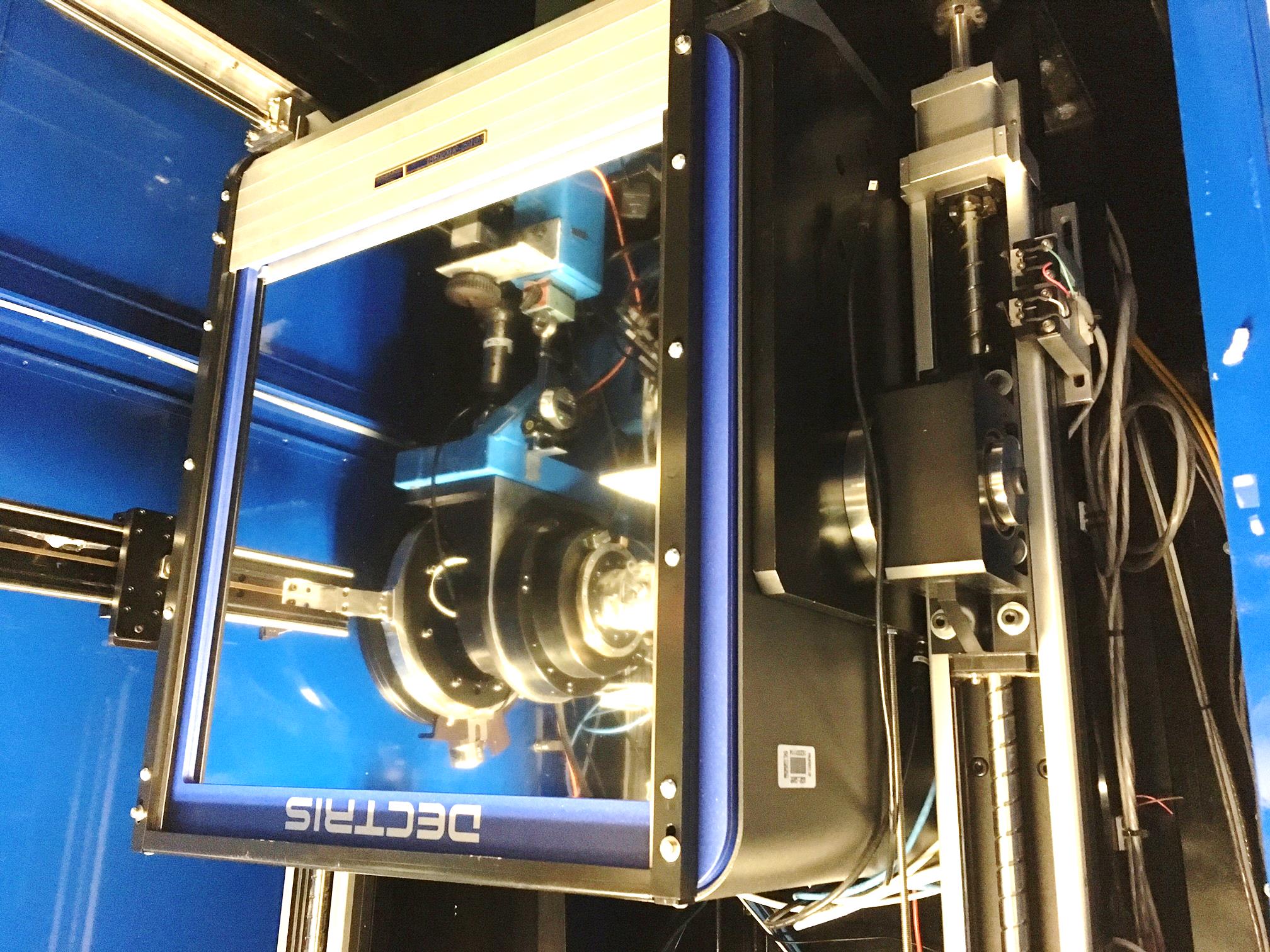 1.5 mm
Pilatus3 S 6M 
Pixel Array 
Detector

6x106 pixels
$0.15/each

2 ms readout
25 Hz images
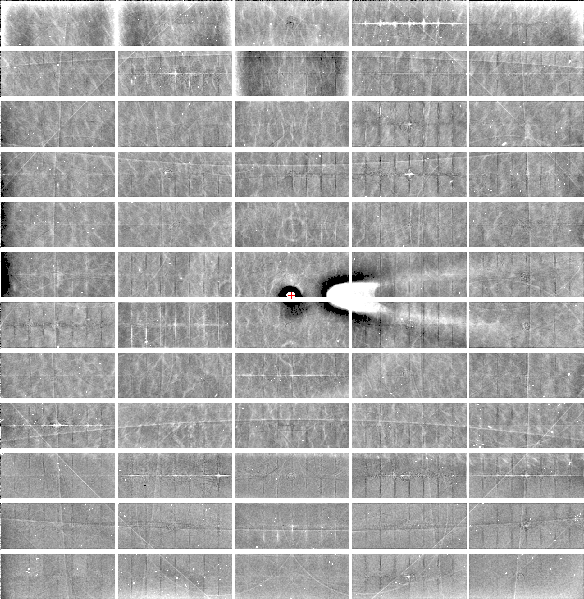 Relative Pixel
Calibration

ALS 8.3.1
Pilatus3 6M 

0.9793 Å x-rays

RMS = 0.8%
1% high
average
1% low
Better calibration = better anomalous
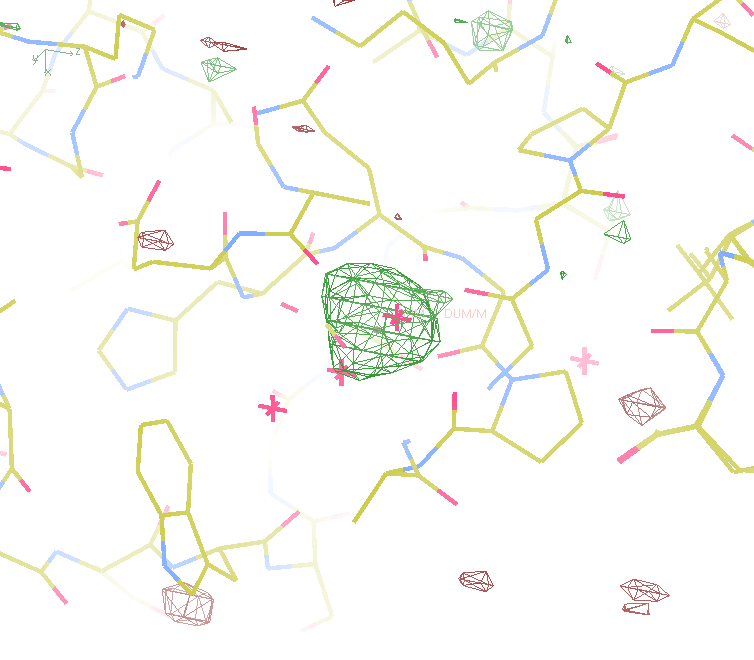 8.2σ = Na
DELFAN residual anomalous difference
140x multiplicity data by Tom Peat & Janet Newman
Milliseconds matter!
2.03 ms
0.95 ms
intensity
time
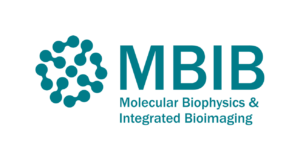 8
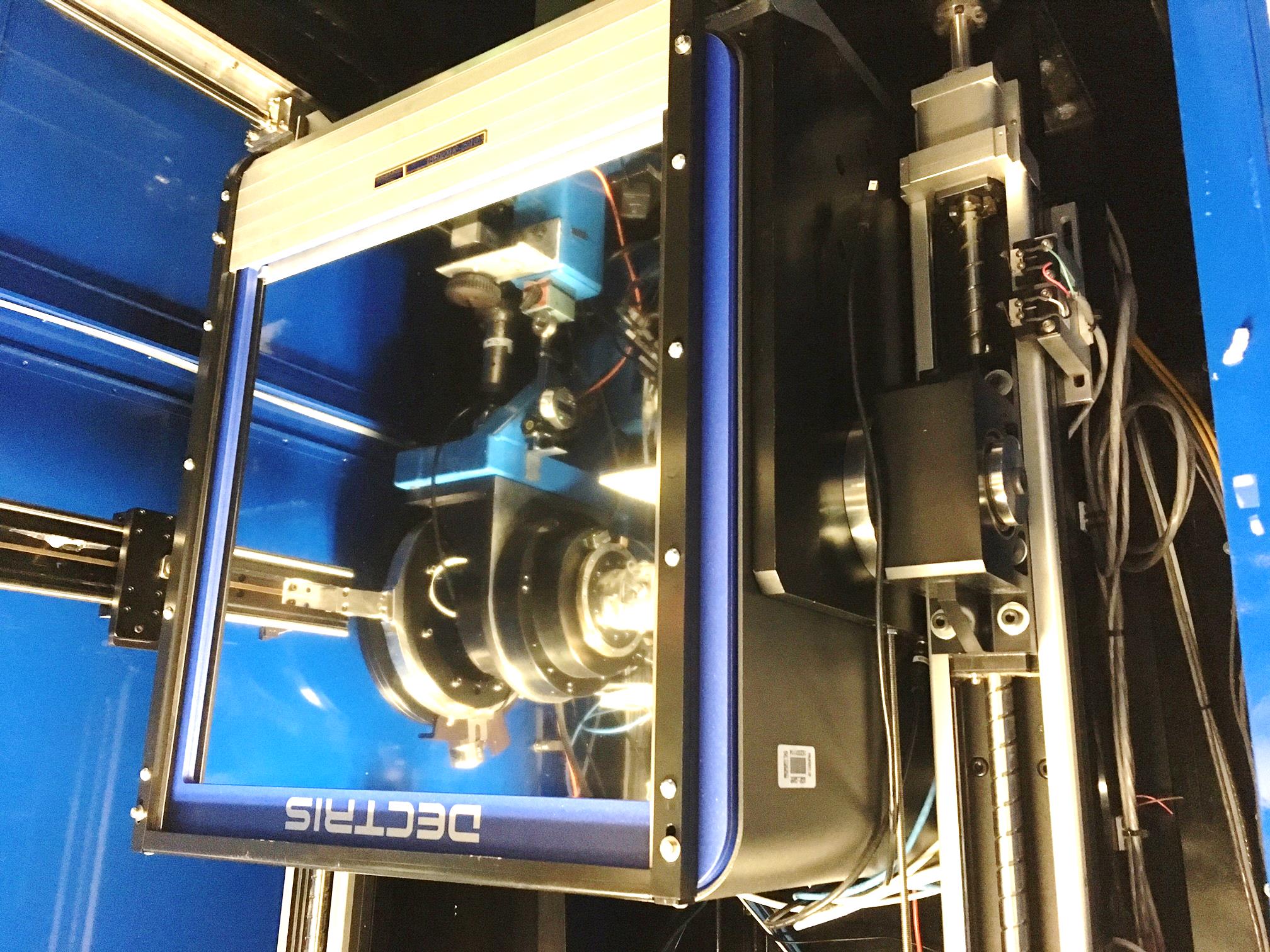 Pilatus3 M 6M 
Pixel Array 
Detector

6x106 pixels
$0.15/each

1 ms readout
100 Hz images
Pilatus3 S 6M 
Pixel Array 
Detector

6x106 pixels
$0.15/each

2 ms readout
25 Hz images
ALS 8.3.1 data collection history
images x 106
Recent upgrades
Dectris Pilatus3 6M upgraded

Computing to keep up
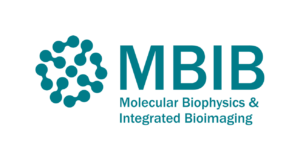 11
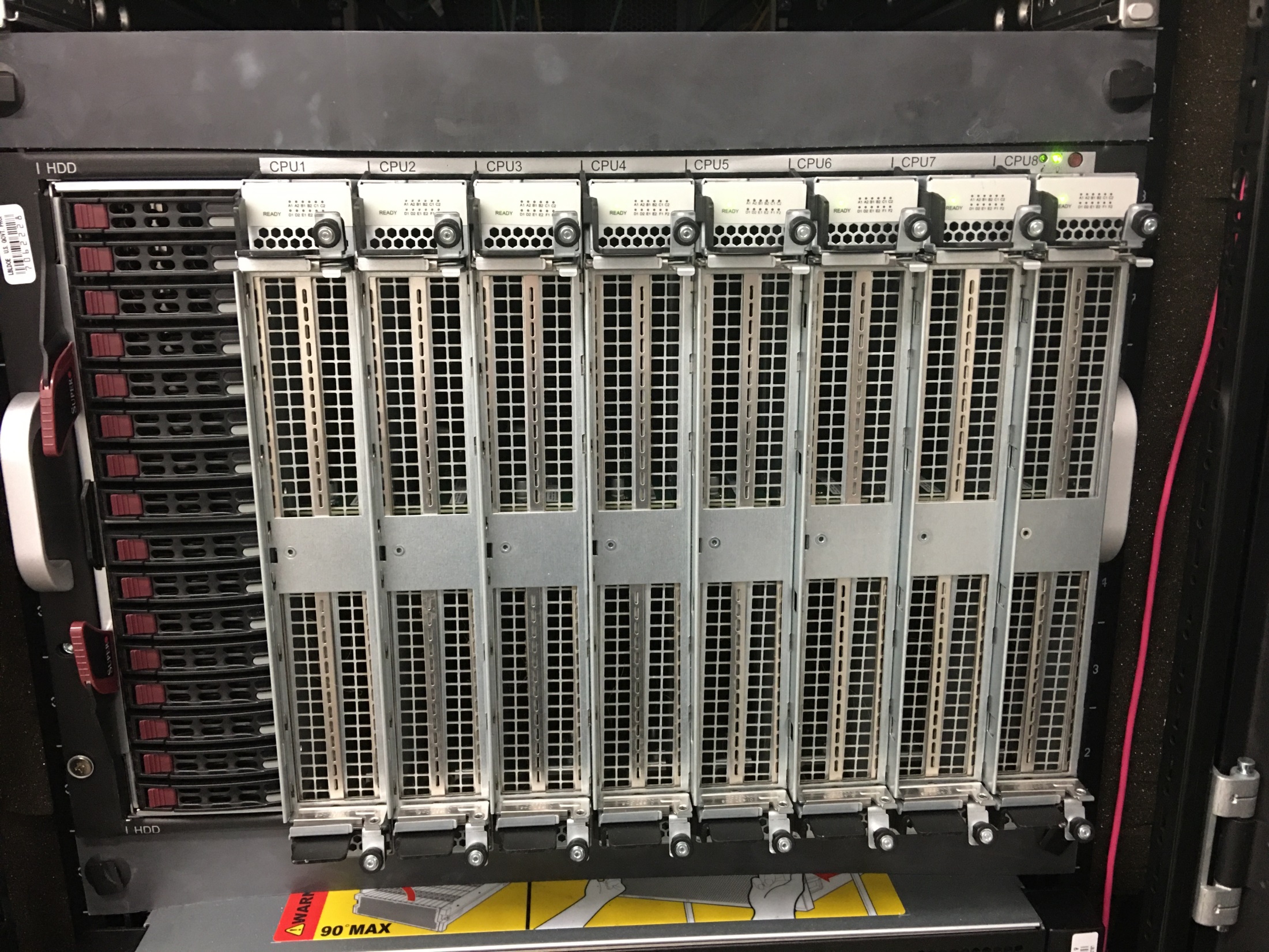 octamus1
$90k
3 TB
RAM

50 TB
SSD
8x Xeon Platinum 8280L 
28 cores/socket
4 GHz (turbo)
3600-image Pilatus 6M processing benchmark
https://bl831.als.lbl.gov/~jamesh/benchmarks/
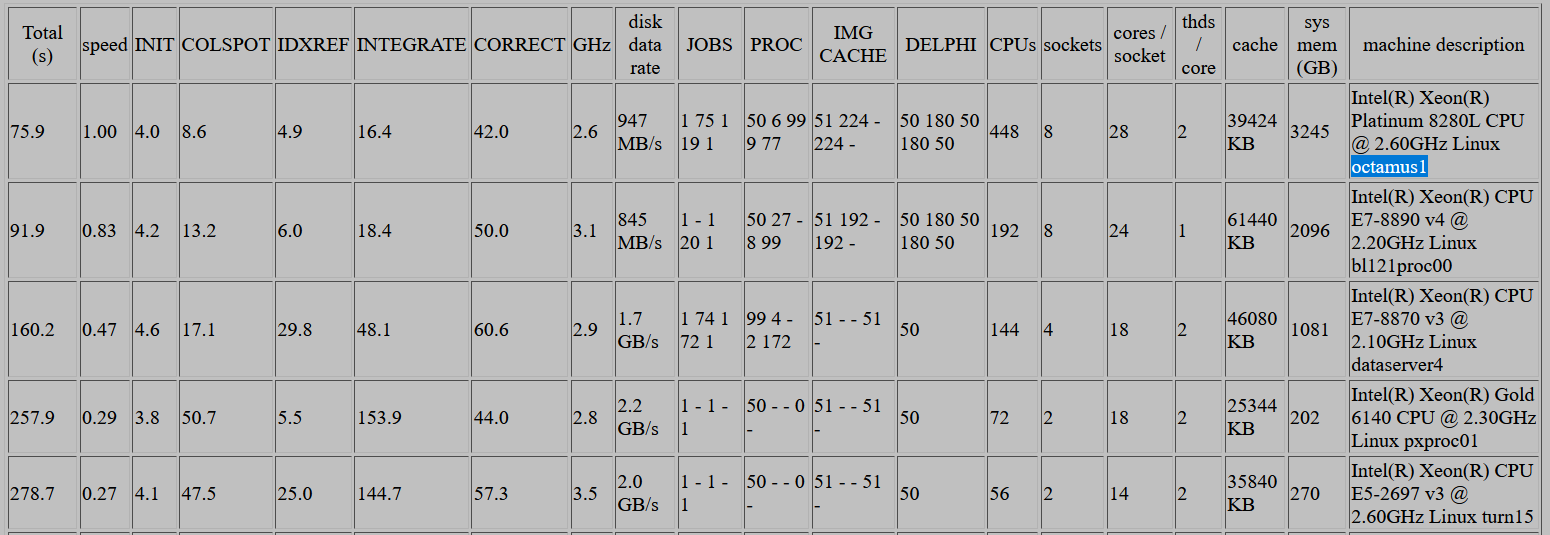 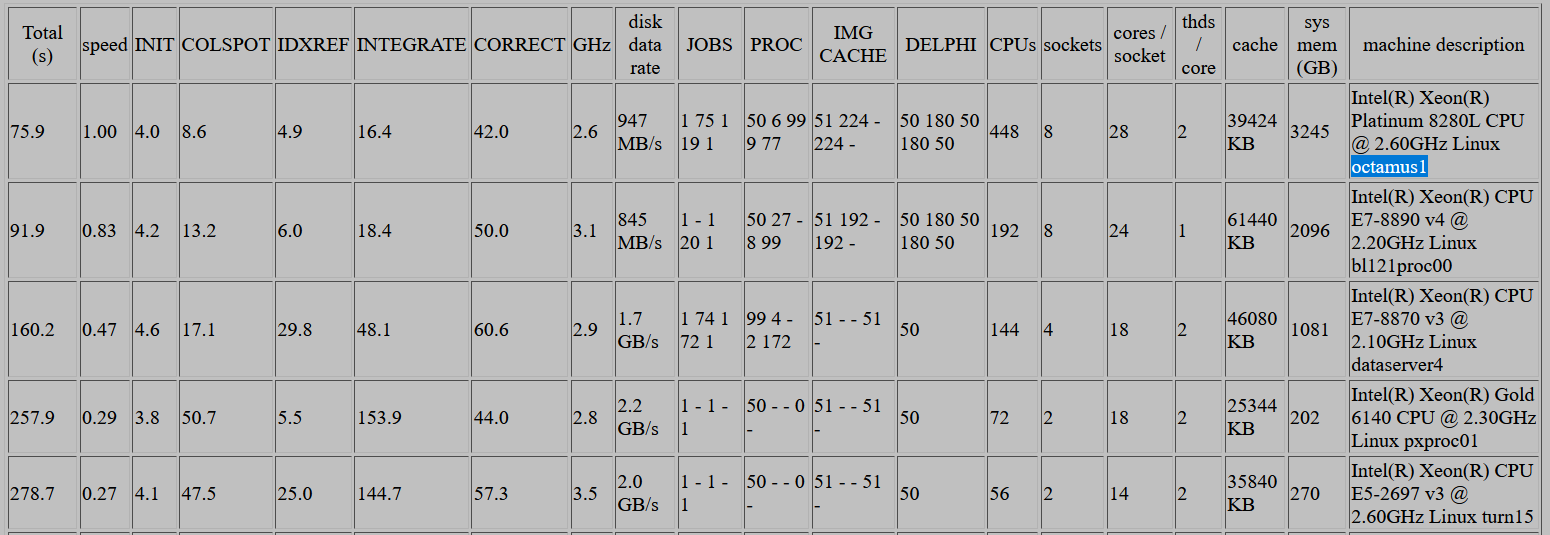 petabyte
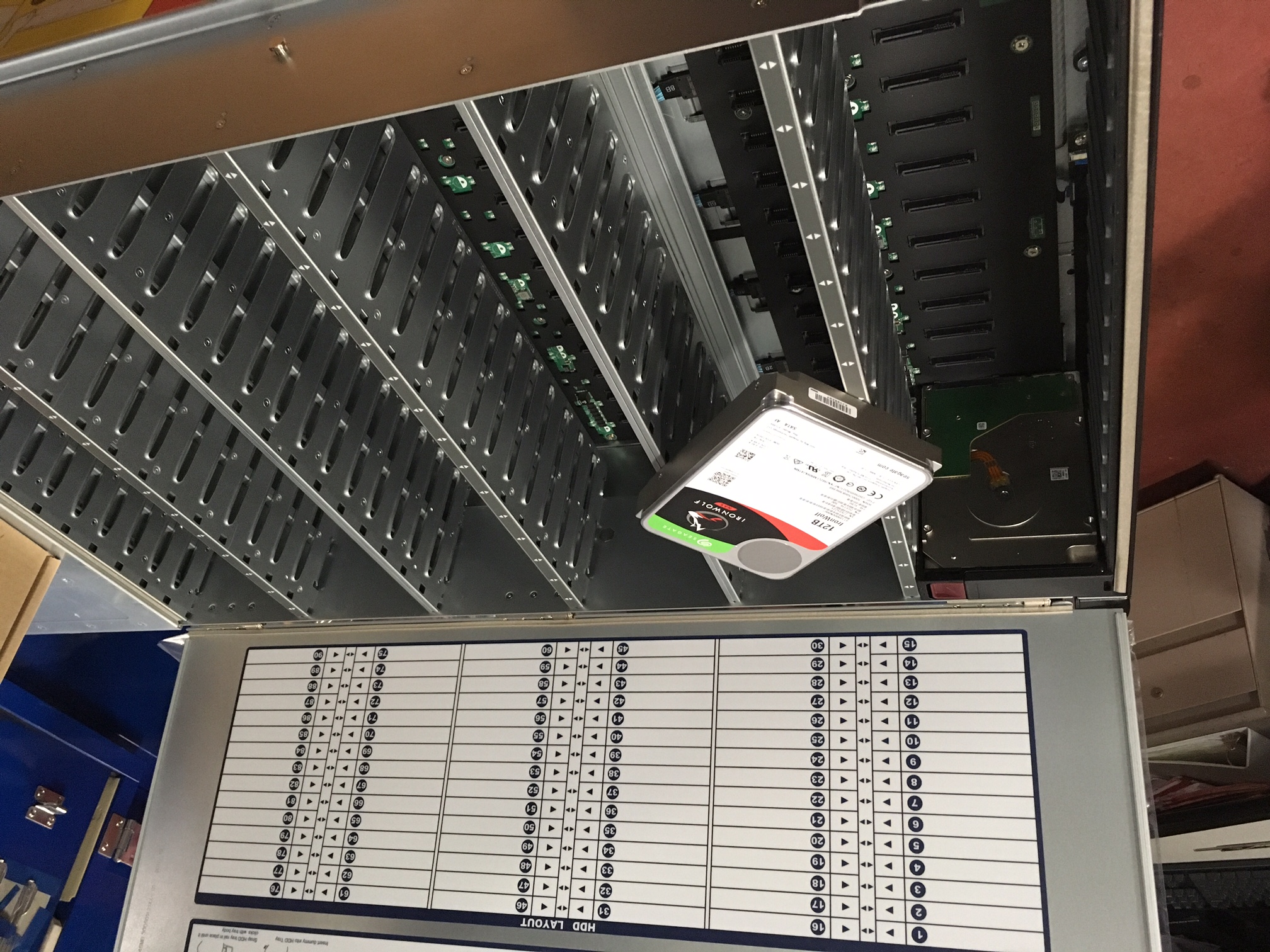 90 hot-swap drive bays
64 occupied
ZFS RAID
$12k (empty)
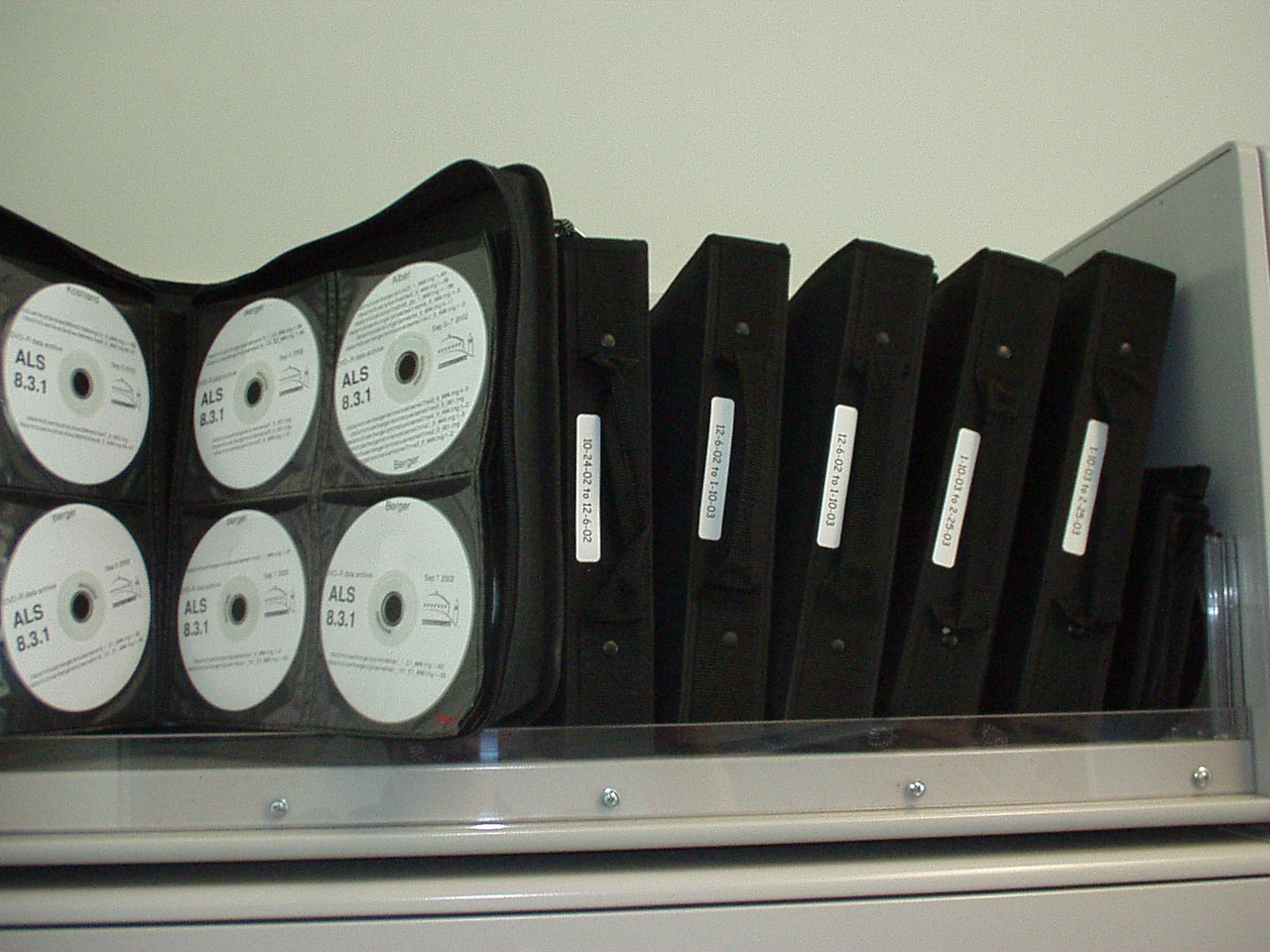 SynchWeb / ISPyB
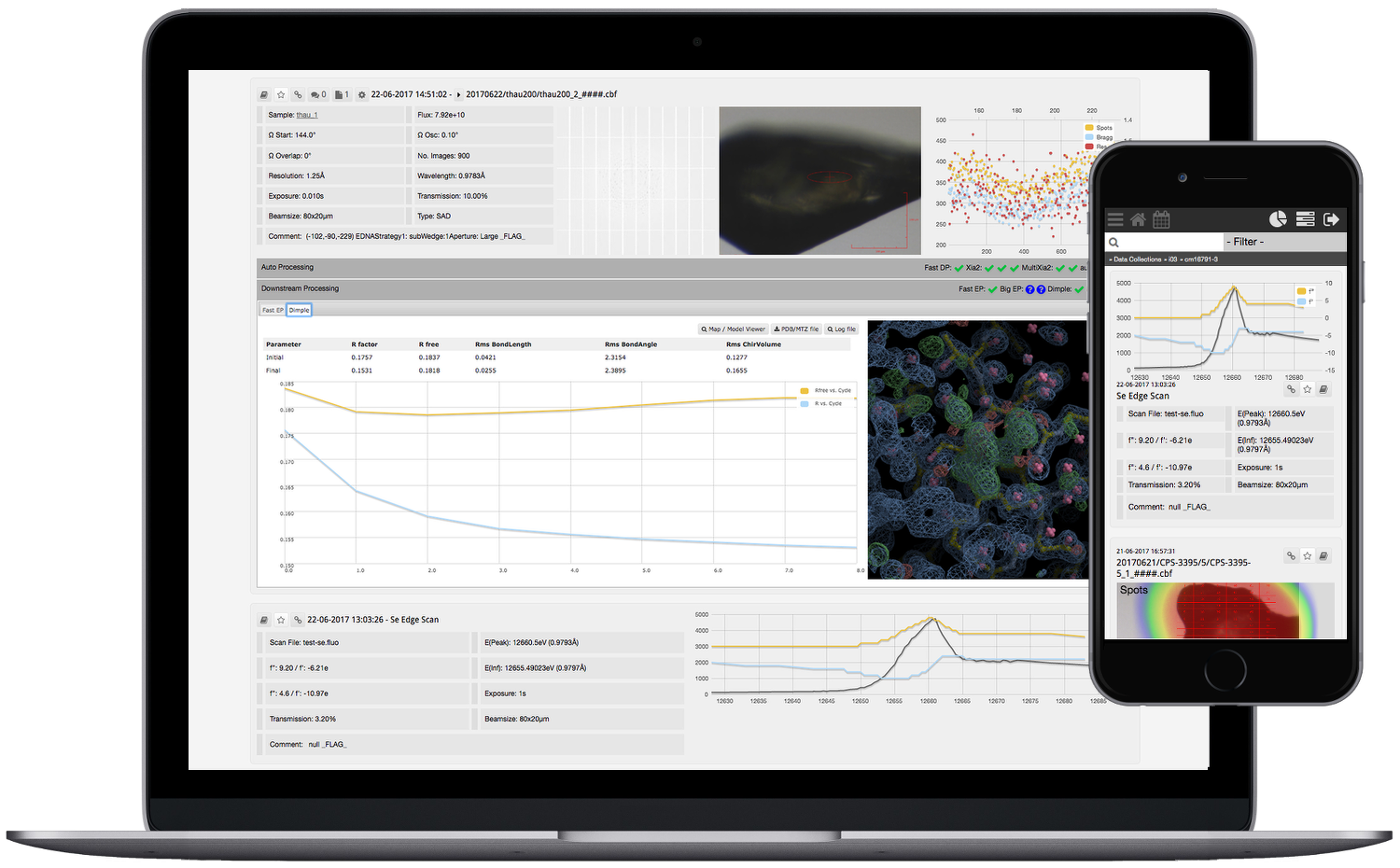 AlphaFoldMe!
AlphaFoldMe!
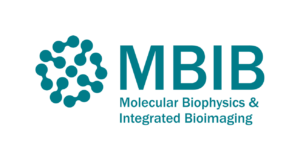 14
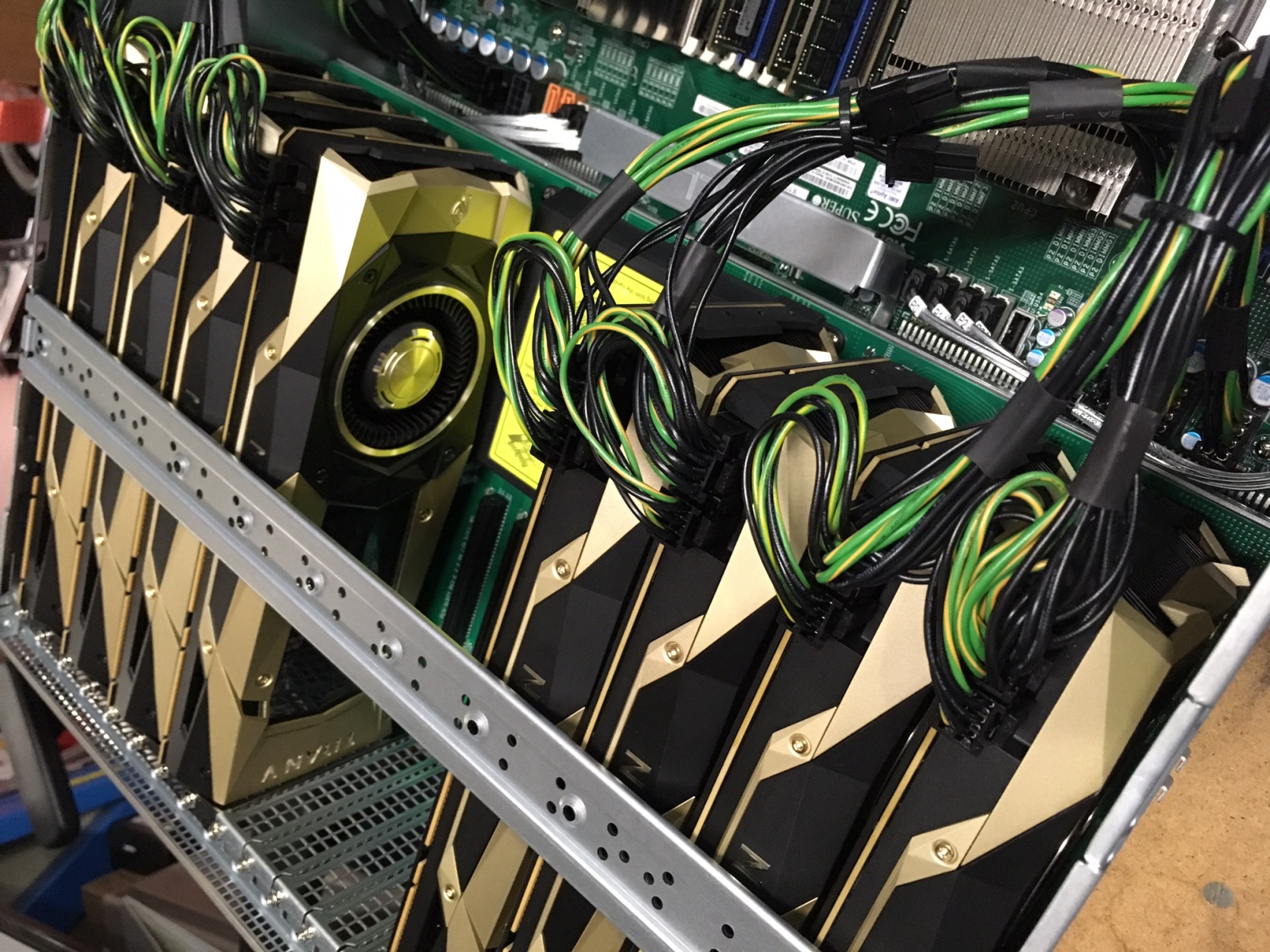 voltron
8x Titan V ~ 0.8 Pflop  $50k
Modernizing loop center: beamline AI
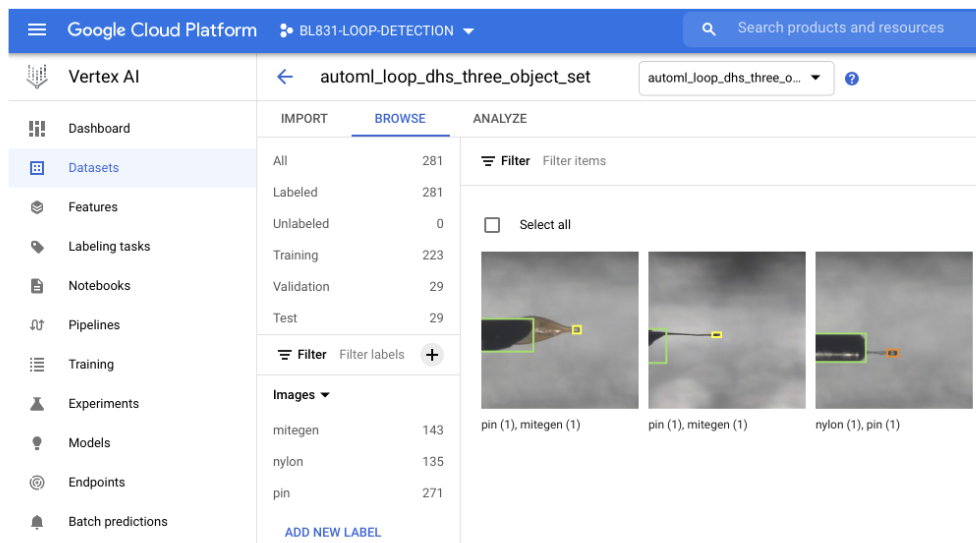 Scott Classen
Shawfeng Dong
Feng Chen Liu
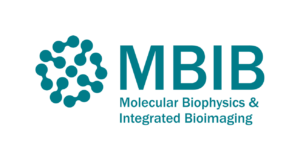 16
Recent upgrades
Dectris Pilatus3 6M upgraded

Computing to keep up

Robotics upgrade
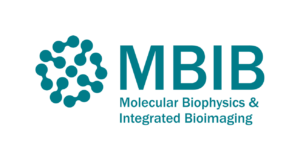 17
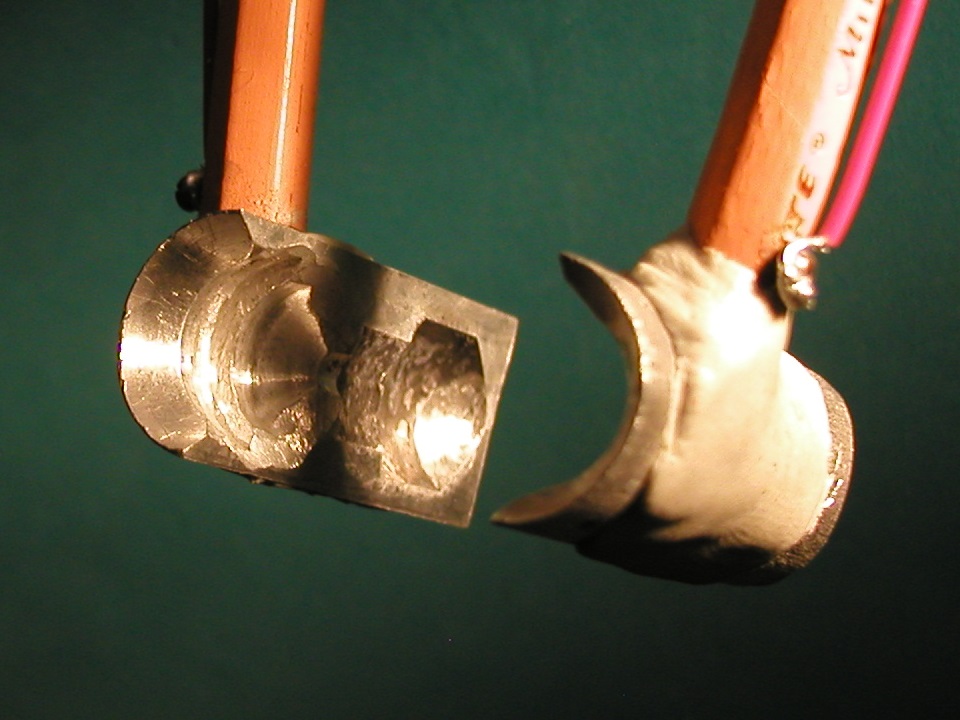 SuperTong
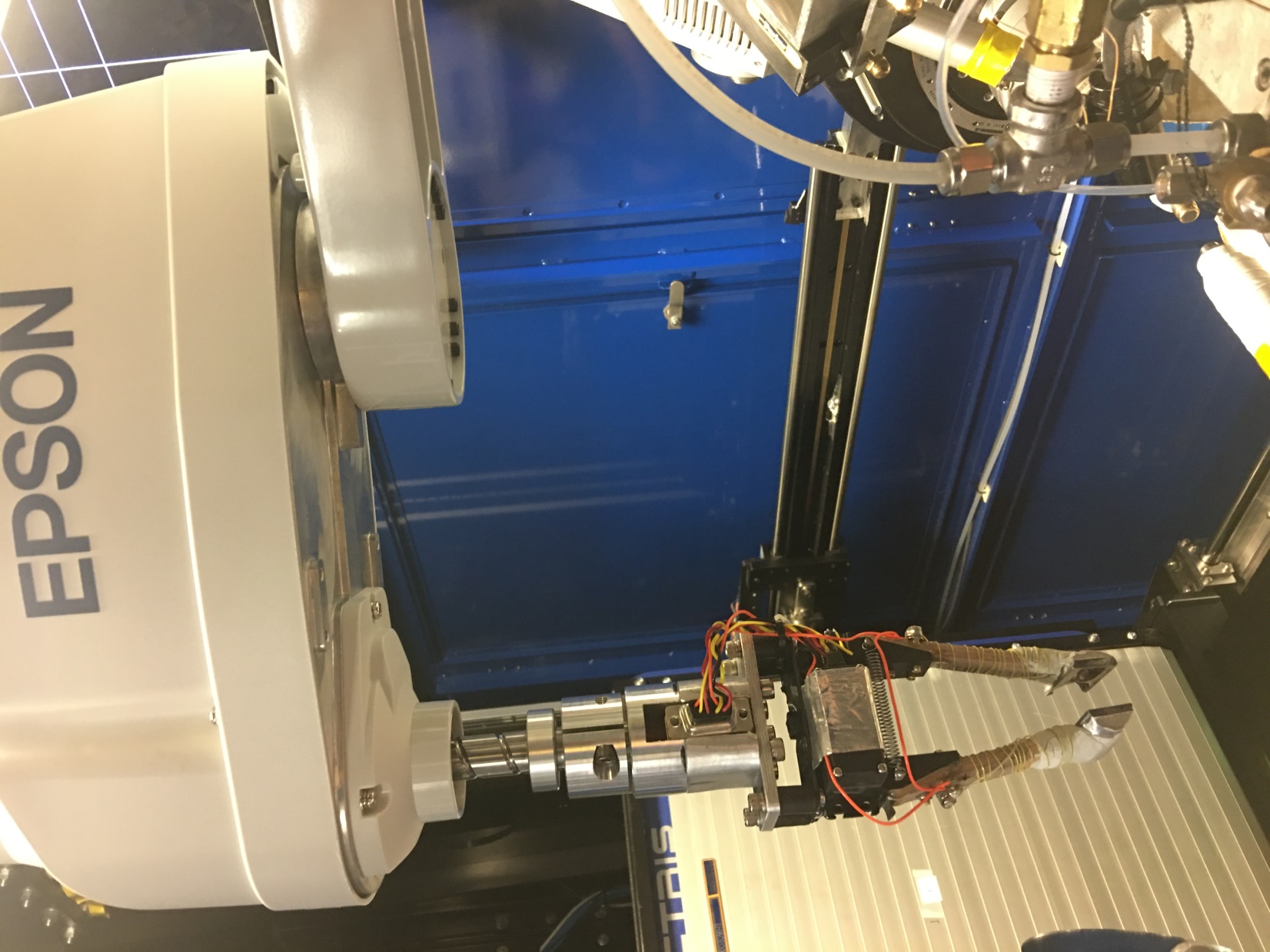 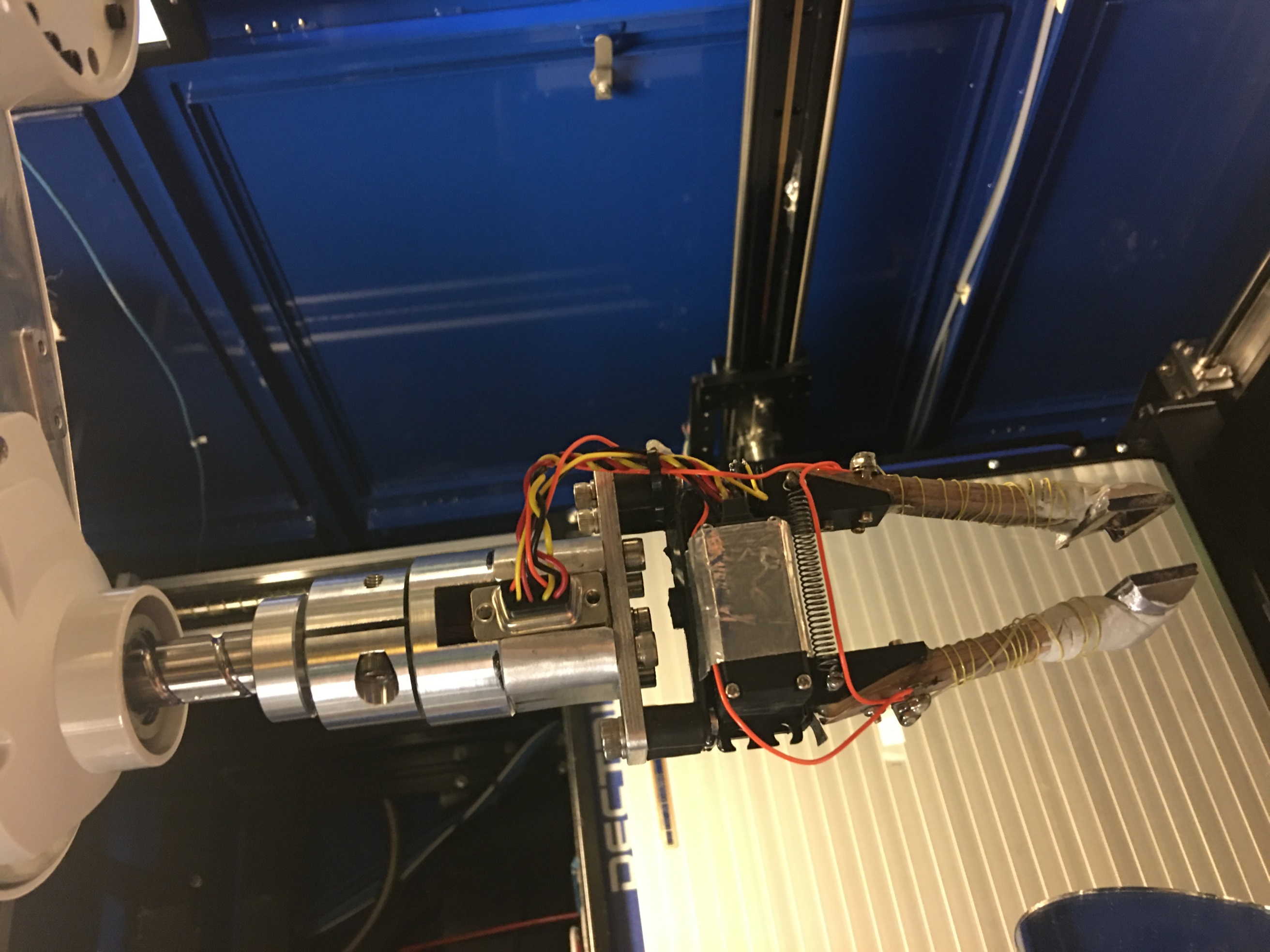 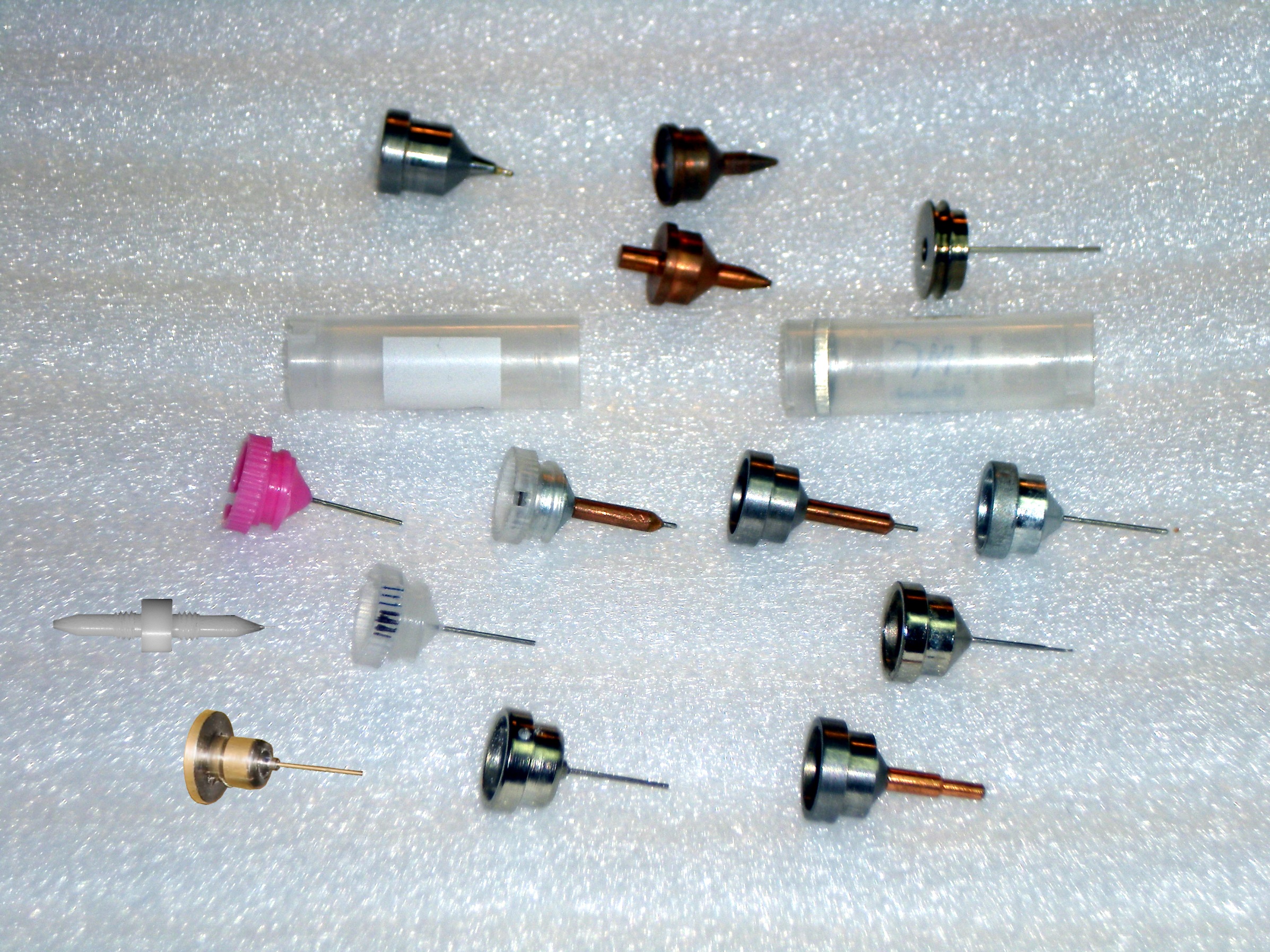 Prepare for the Great Synchrotron Shuffle
Caltech
Yale
SSRL
Hampton screw cap
Hampton magnetic
H. colored
H. magnetic
H. copper
H. hybrid
H. screw cap
Syrrx
SPring-8
Oxford
SPINE
MiTeGen RT
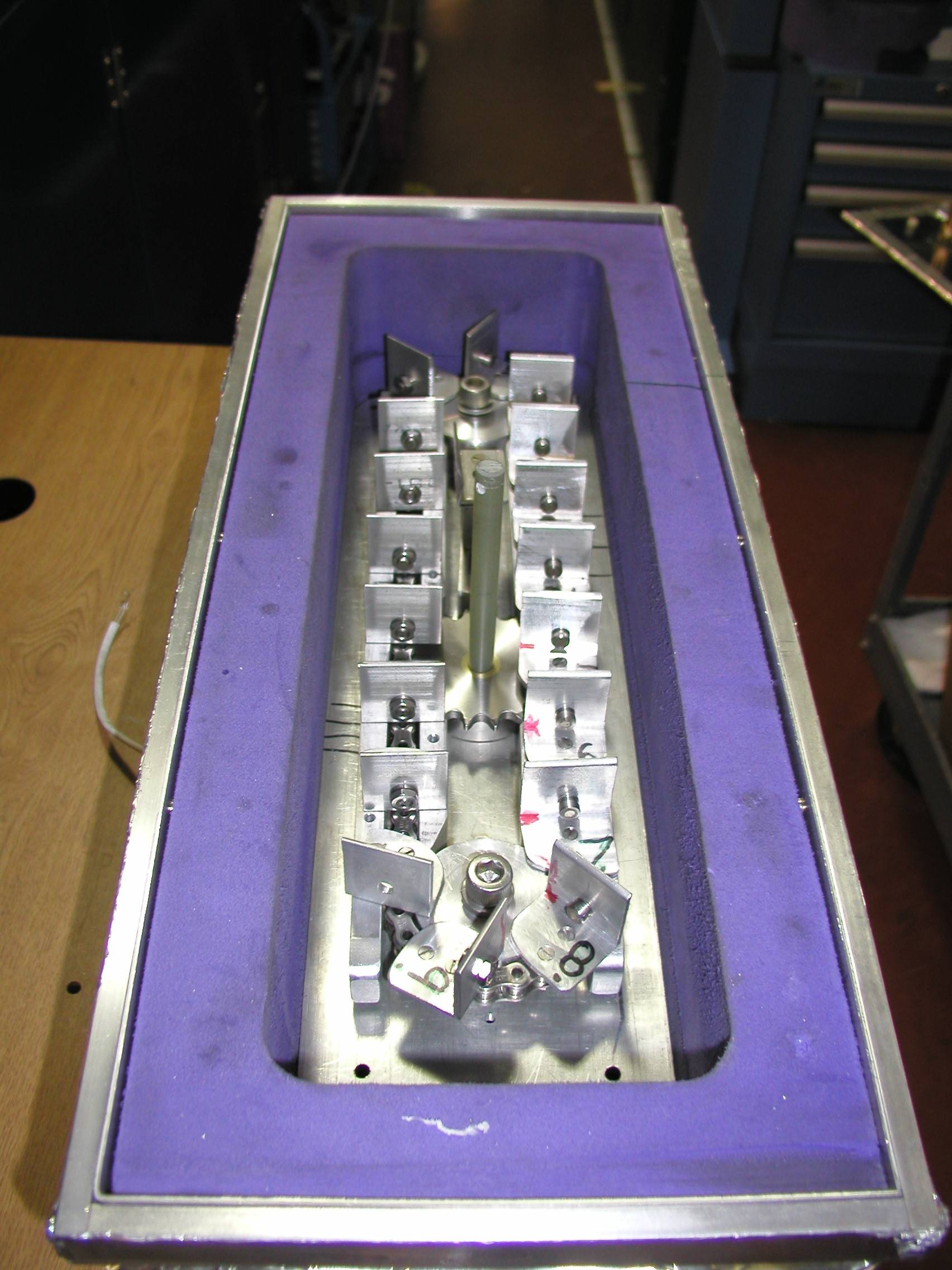 Carousel open
TomAlberTron capabilities
200s data sets in shutterless mode
Physiological temperature (up to 45 C)
in-situ screening from trays
15-100 μm beam sizes
True BLU-ICE interface
Excellent detector calibration
Infinite capacity sample carousel
Automation and ease-of-use
In-person crystallography
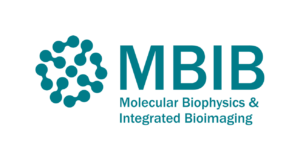 22
Giving remote the “human touch”
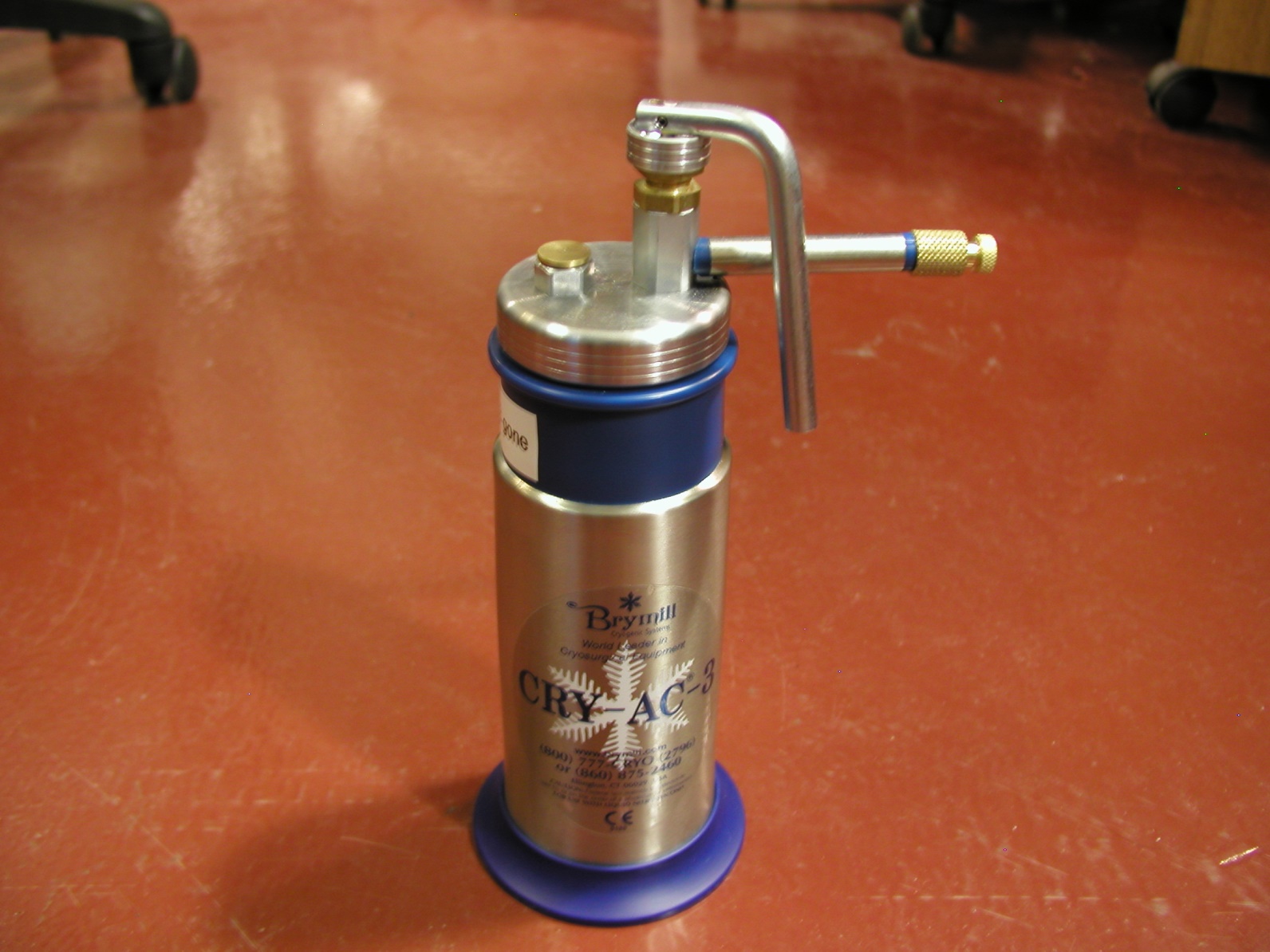 Overall best way to remove ice
requires human hand


Pressure + liquid
Removes stubborn ice
Proximity
No warm gas
Minimal cold gas
Must be compact
Must refill
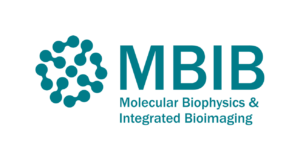 23
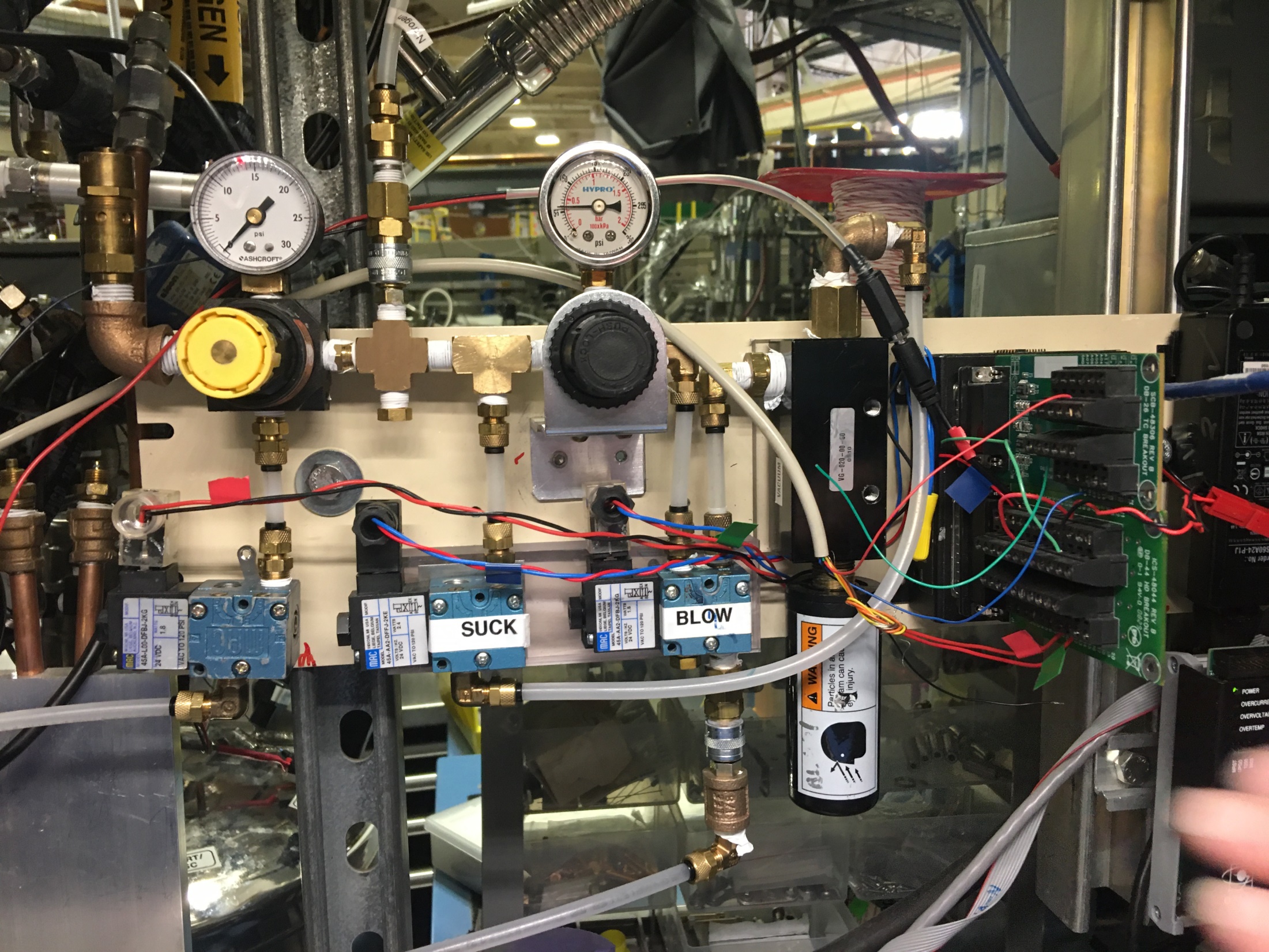 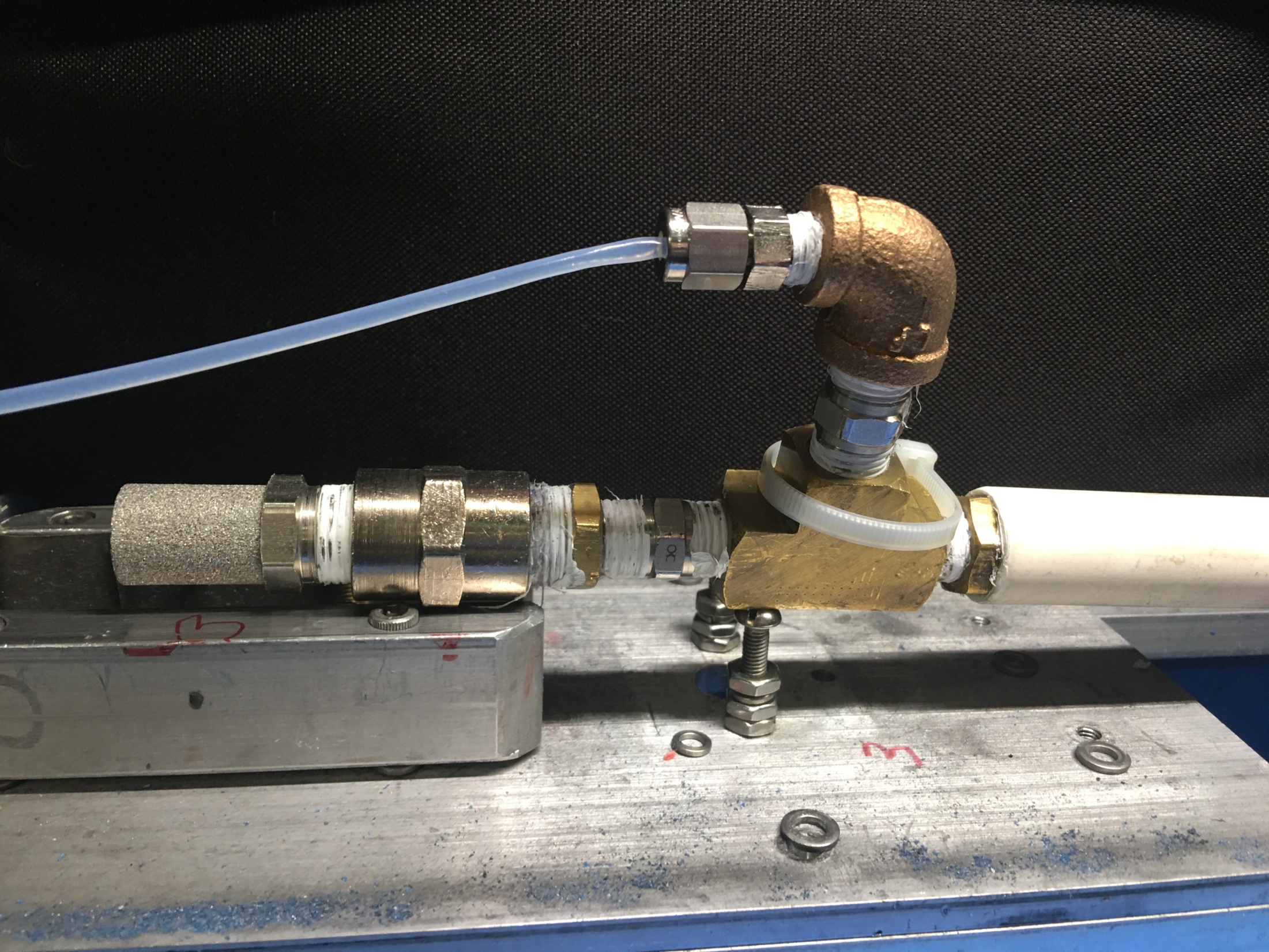 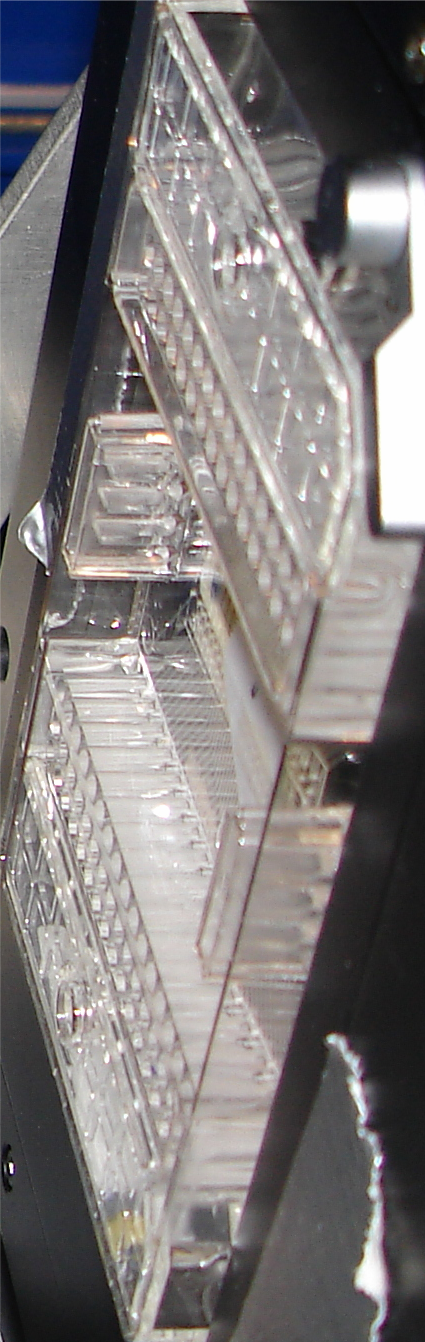 SBS
format
crystallization
tray
mirror
pinhole
microscope
[Speaker Notes: Inspired by the ESRF microcrystal camera, the superbend endstations are all equipped with zero-paralax optics.  The user sees their sample from the point of view of the x-ray beam.  Sample alignment is not only more stable but more intuitive than an off-axis camera.  Placing the crystal into the microscope crosshairs gaurantees that it will be hit by the beam.]
in-situ diffraction trays
~50 μm tape
~50 μm tape
~50 μm tape
PDMS
PDMS
100 μm
250 μm
25 μm
200 μm
1000 μm
MiTeGen
in-situ-1
CrystalDirect
Fluidigm
Topaz® DC
Microlytic
Crystal Former™
NatX-ray
CrystalQuick™ X
[Speaker Notes: Next slide please]
Lockdown impact on TomAlberTron
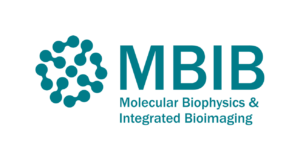 29
Robotics upgrade
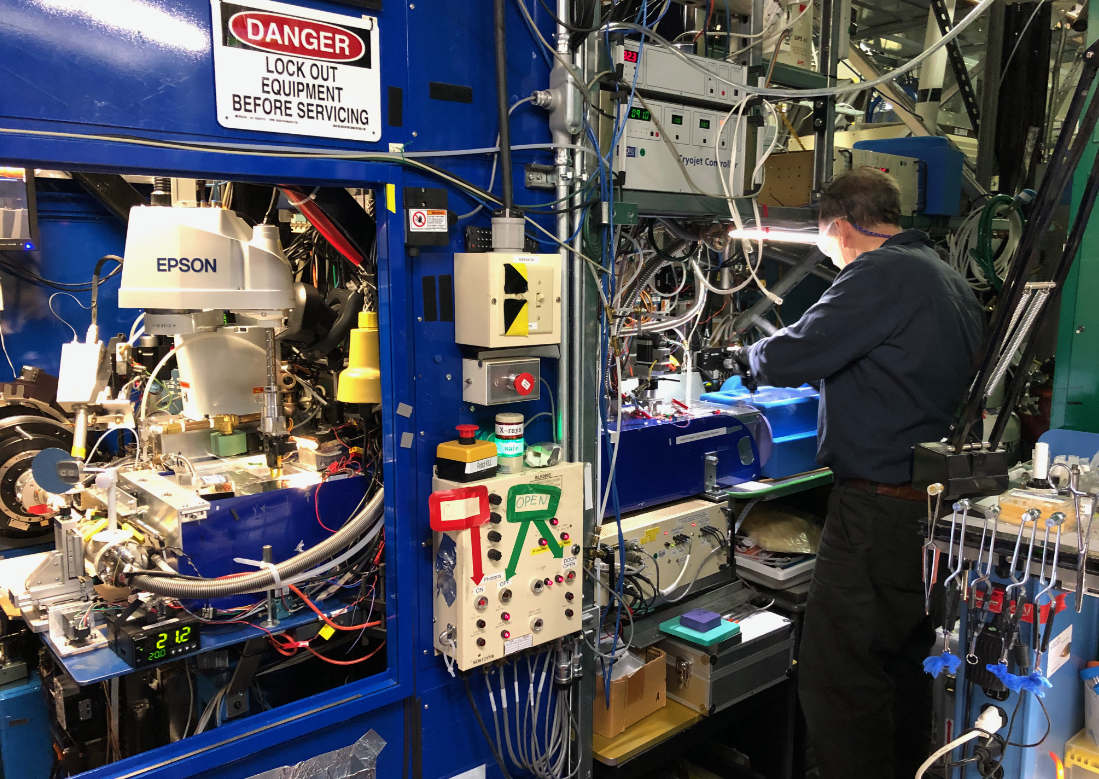 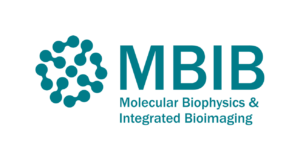 30
Future Plans
“puck unpacker” – wide sample range

Make remote more like in-person

Survive ALS-U
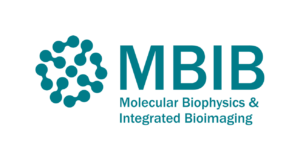 31
Long ALS-U shutdowns will impact MX
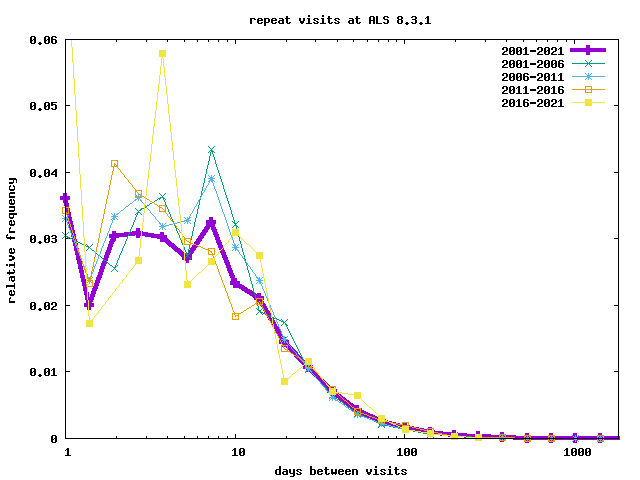 22 ± 17 days
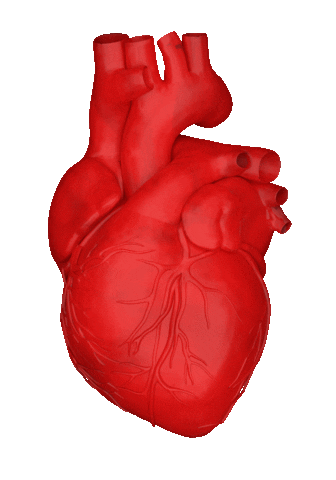 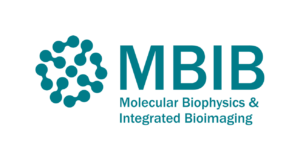 32
Benefit from ASL-U?
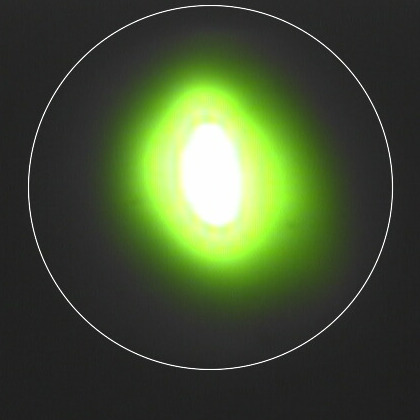 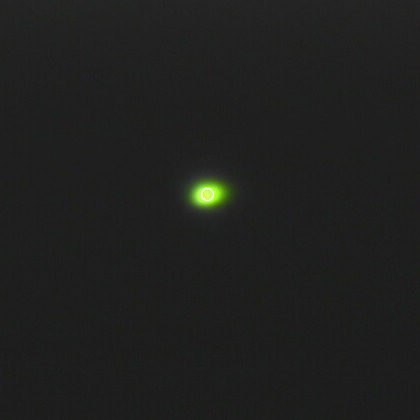 10 x 10
80 x 60
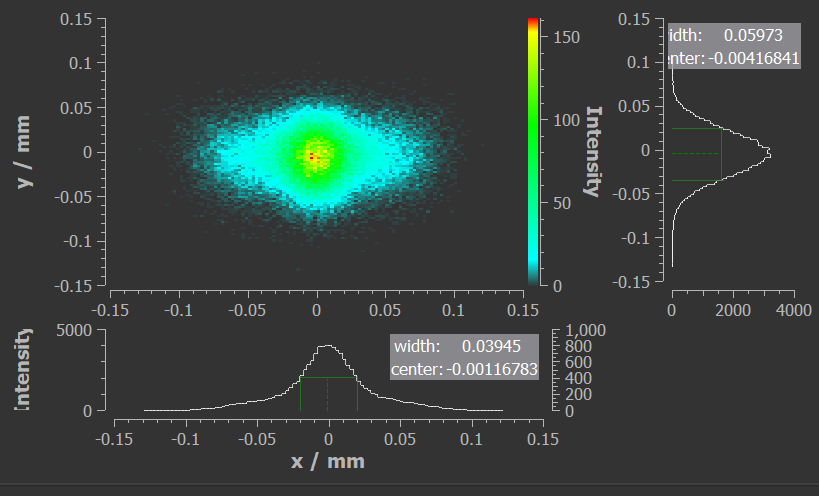 Thank you:
Howard Padmore
Alastair MAcDowell
60 x 40
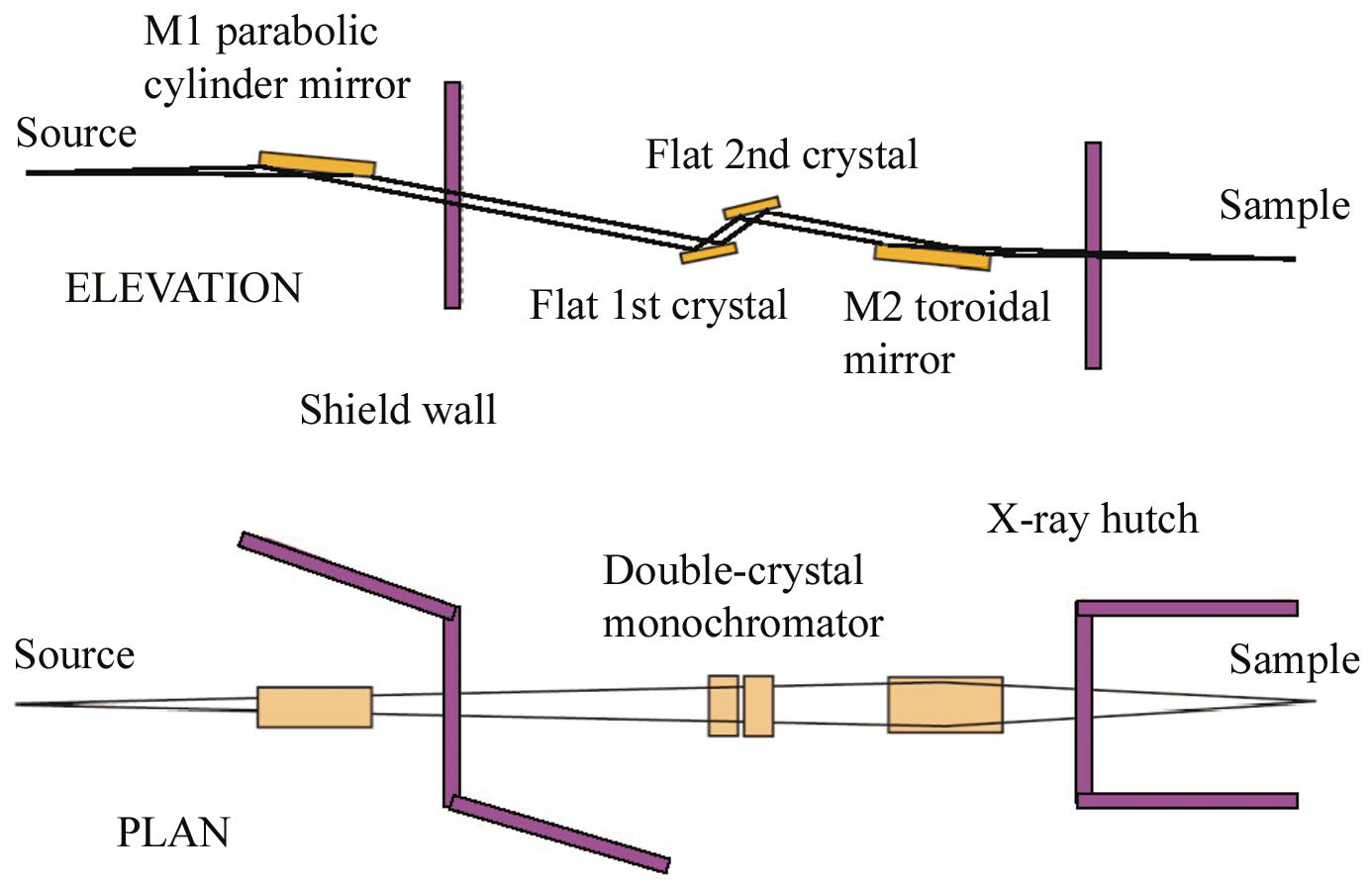 Al
foil
Convergence
Slits
5 cm YAG
diagnostic
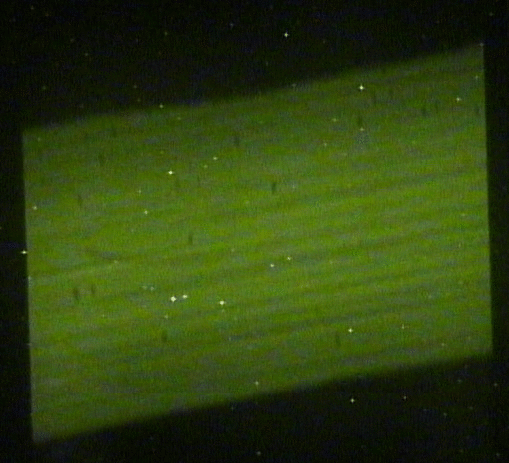 Y2
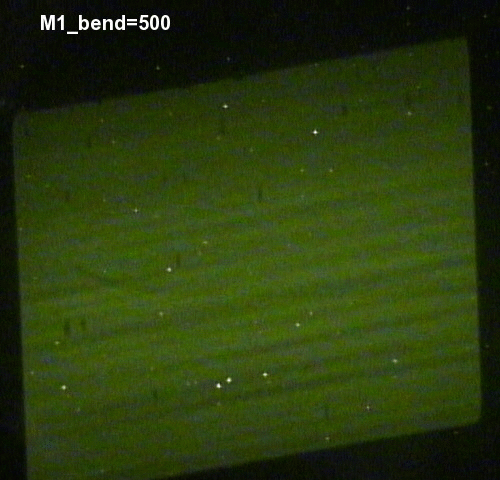 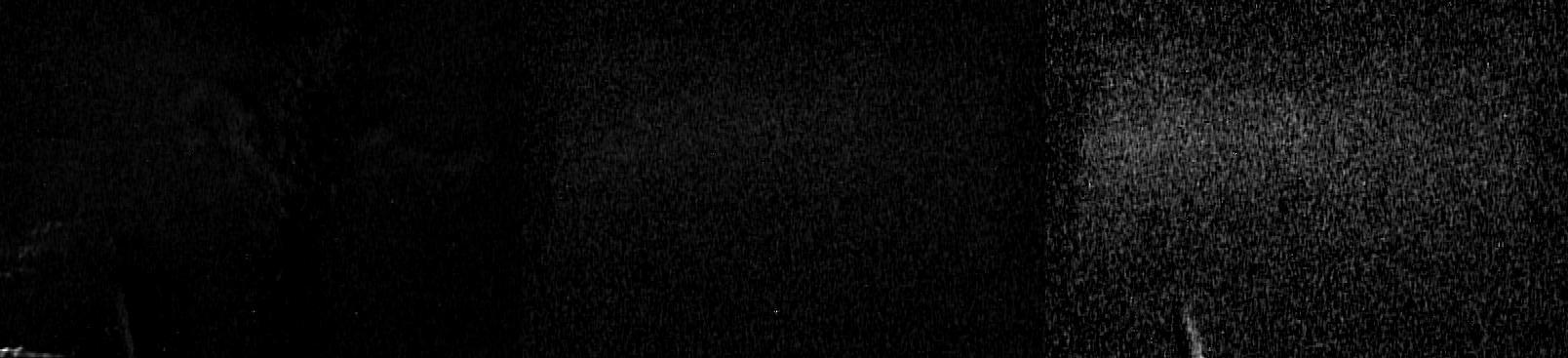 Mono= +2 mm
Mono= -2 mm
Mono= 0 mm
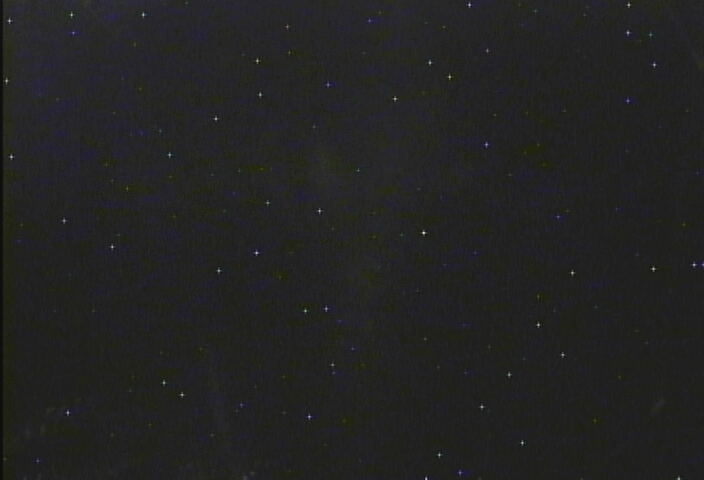 Sweeping
Theta2
over
Si(333)
Rocking
Curve
Unscaled  mono = 0 mm
Culprit?: 1st mono crystal
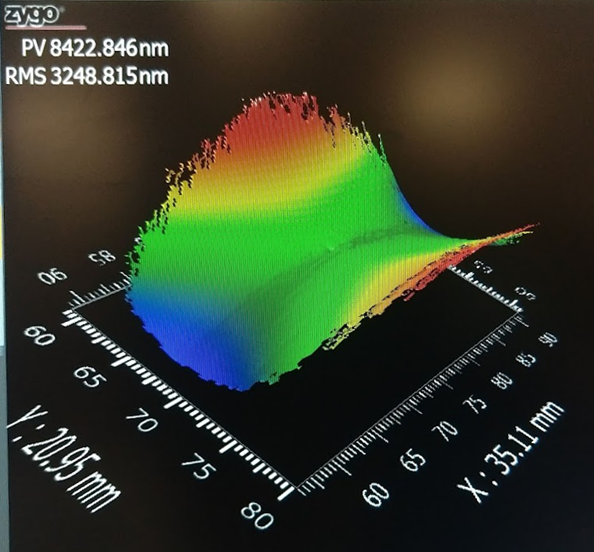 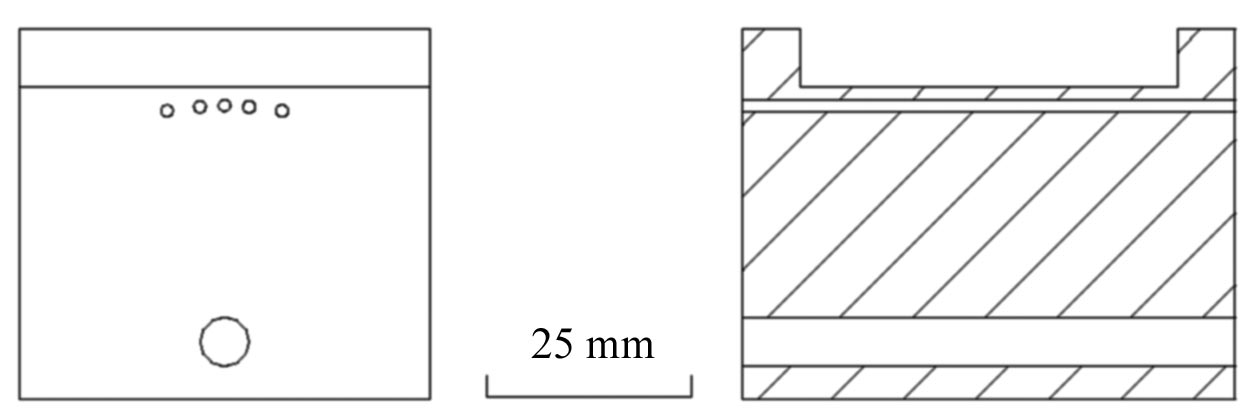 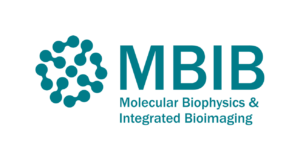 38
Summary
http://bl831.als.lbl.gov/~jamesh/powerpoint/
ALS831_MOU_2021.pptx
ALS 8.3.1 is TomAlberTron
Diverse users & samples
In-person advantage
Future AI
Surviving ALS-U?
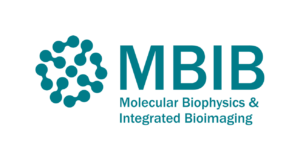 39